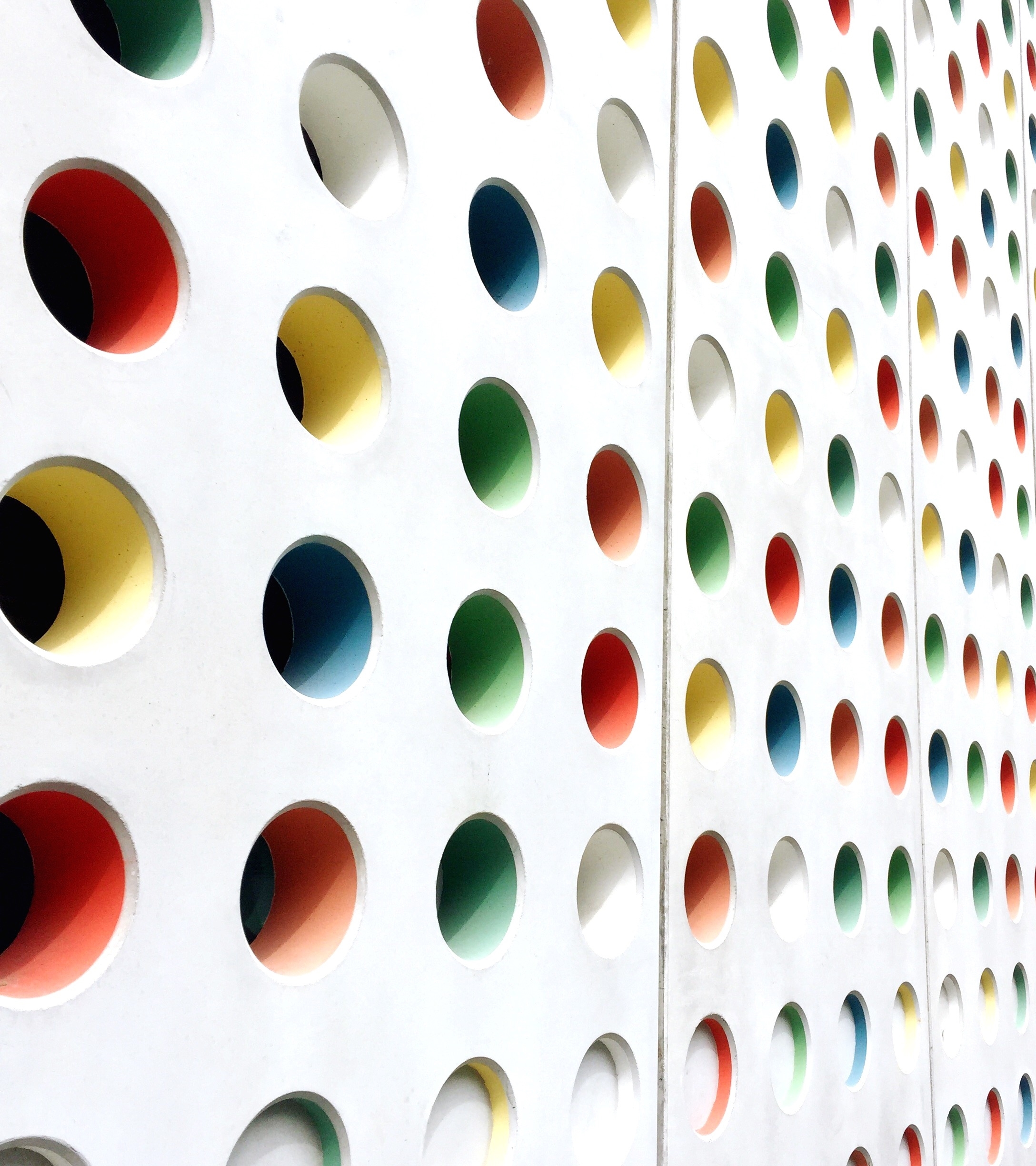 الفصل 1. أساسيات البحث الاستقصائي
المحاضرة والتمارين
صالح بوعبد الله
أنواع البحث الاستقصائي بحسب الهدف
[Speaker Notes: تستكشف البحوث الاستكشافية ظاهرة لتحديد المفاهيم والمعاني والحقائق المكونة لها، أوتحديد حدود المشكلة وطبيعتها والحلول الممكنة. 
تستهدف البحوث الوصفية توصيف مجتمع أو ظاهرة ما، وتركز على الملاحظة ووصف خصائص موضوع البحث سواء كان مؤسسة أو فرد أو حادثة. 
الهدف في هذه البحوث هو اختبار وقياس العلاقة السببية بين متغيرات.]
أنواع البحث الاستقصائي بحسب الأدوات المستخدمة
[Speaker Notes: البحث الكيفي هو الذي لا تعتمد على البيانات الرقمية وإنما تستخدم تقنيات كيفية.
البحث الكمي يستهدف قياس متغيرات ما والعلاقات بينها، وتستخدم البيانات الرقمية والتحليل الاحصائي والرياضي، وتعتمد على عينات كبيرة من أجل الحصول على نتائج موضوعية قابلة للتعميم على المجتمع المستهدف.]
دراسة العلاقة السببية
درجات العلاقة السببية:
سببية مطلقة: السبب ضروري وكافي
سببية شرطية: السبب ضروري لكن غير كافي
سببية مساهمة: السبب غير ضروري وغير كافي
دراسة العلاقة السببية
شروط وجود العلاقة السببية
الترتيب الزمني: السبب قبل النتيجة
التباين: كلا المتغيرتين تتغيران معا
العلاقة غير وهمية: العلاقة ليست إحصائية فقط وإنما هناك سببية حقيقية
سلسلة 1
التمرين 1
عرف البحث الكمي والبحث الكيفي.
لماذا يعتمد البحث الاستكشافي بقوة تقنيات البحث الكيفي؟
لماذا يعتمد تصميم البحث السببي على تقنيات البحث الكمي؟
ماهي التوجهات الرئيسية للبحث الكيفي؟
سلسلة 1
تمرين 2
في كل من الحالات التالية بين نوع الدراسة الملائمة كمية أم نوعية:
مؤسسة تريد الدخول إلى سوق جديدة، وتريد معرفة تفضيلات المستهلك في تلك السوق والفرص الممكنة.
مدير مؤسسة يريد دراسة مشكلات له في التسيير واقتراح بعض الحلول لتحسين فعالية إدارة المؤسسة.
مدير الموارد البشرية يفترض أن ضعف معنويات العاملين هو سبب مشكلات المؤسسة الإنتاجية، ويريد التحقق من ذلك.
مدير إنتاج يريد إقتراح منتج جديد ويريد تحديد الخصائص التي تجلب المستهلك.
شركة إشهارية تريد تحديد رمزية عناصر إشهار جديد والمعاني التي يتم التركيز عليها.
 مدير التسويق يريد صياغة أسماء لفروع جديدة للشركة.
سلسلة 1
التمرين 3
 لديك الاستبيان التالي. حدد لكل بند هل يعتبر كمي أم كيفي:
قيم من 1 إلى 7 عبء العمل الذي تتحمله في وظيفتك،
قيم من 1 إلى 7 مدى تعاون الزملاء معك في العمل،
قيم من 1 إلى 7 مدى القلق المرتبط بالعمل في وظيفتك،
قيم من 1 إلى 7 مدى استعداد رب العمل لتقبل أخطاءك.
ما هي الاقتراحات التي يمكنك تقديمها لتخفيف ضغط العمل في مؤسستك: .......................................................
سلسلة 1
ما هي الوجبات التي يفضلها المستهلك؟
ما هي السمات المهمة التي يطلبها الزبائن أكثر في الوجبات؟
كيف يقرر الزبون أي منتج يشتري؟
أي من الإشهارين سيكون أكثر فعالية؟
ما الذي يجعل نقطة بيع ما أكثر فعالية من غيرها؟
التمرين 4
في المسائل التالية ماهي التي تلائم البحث الاستكشافي، الوصفي، السببي:
مبيعاتها في انخفاض بدون سبب ظاهر
ماهي تفضيلات المستهلك بخصوص التعليب؟
هل يشترى المستهلك أكثر إذا غيرنا التعليب إلى نوع أكثر صلابة؟
سلسلة 1
التمرين 5. 
أكمل الجدول التالي للتفريق بين البحث الاستكشافي، الوصفي والسببي (الأعمدة).
سلسلة 1
التمرين 6
أذكر بعض قواعد البيانات الوطنية والدولية التي تتيح بيانات عن حالة الاقتصاد في البلد وعالميا.
أذكر أنواع البيانات التي يمكن الحصول عليها منها.